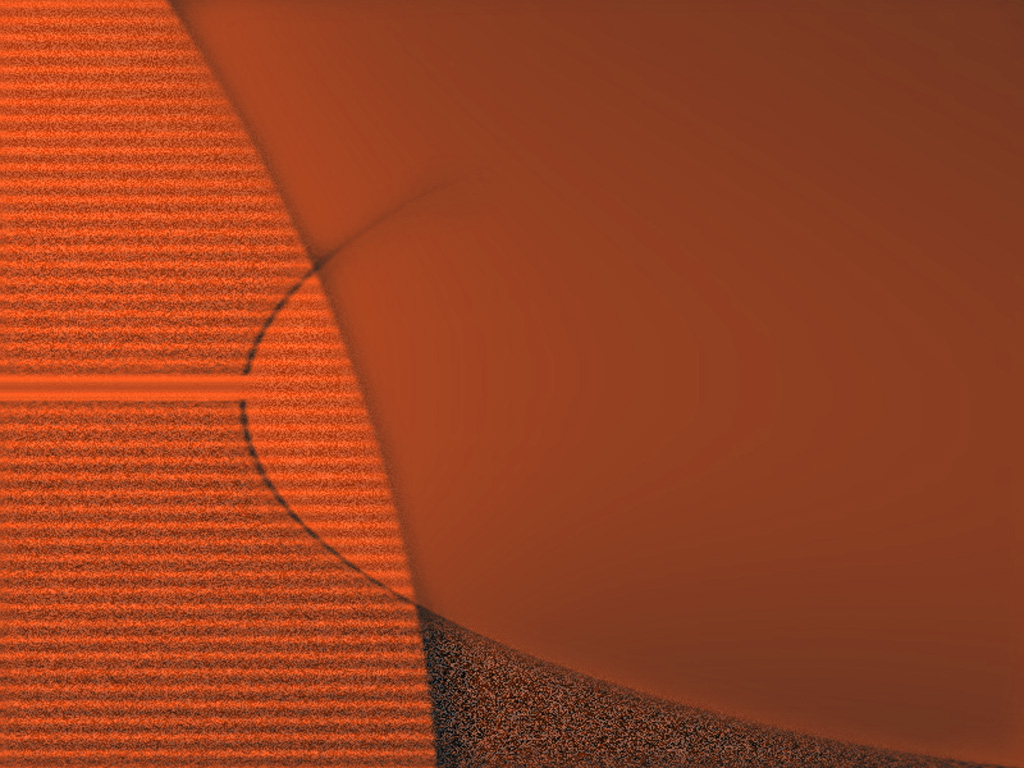 Витраж
Витраж!
Витраж?
Витраж из пластилина...
Пластилиновая живопись
Презентацию составила
Бабина Н.Н –учитель ИЗО 
МКОУ СОШ № 2
Г. Уржума
Кировской области
Актуальность
Можно использовать эту технику на уроках ИЗО
Можно использовать во внеурочной деятельности
На кружке
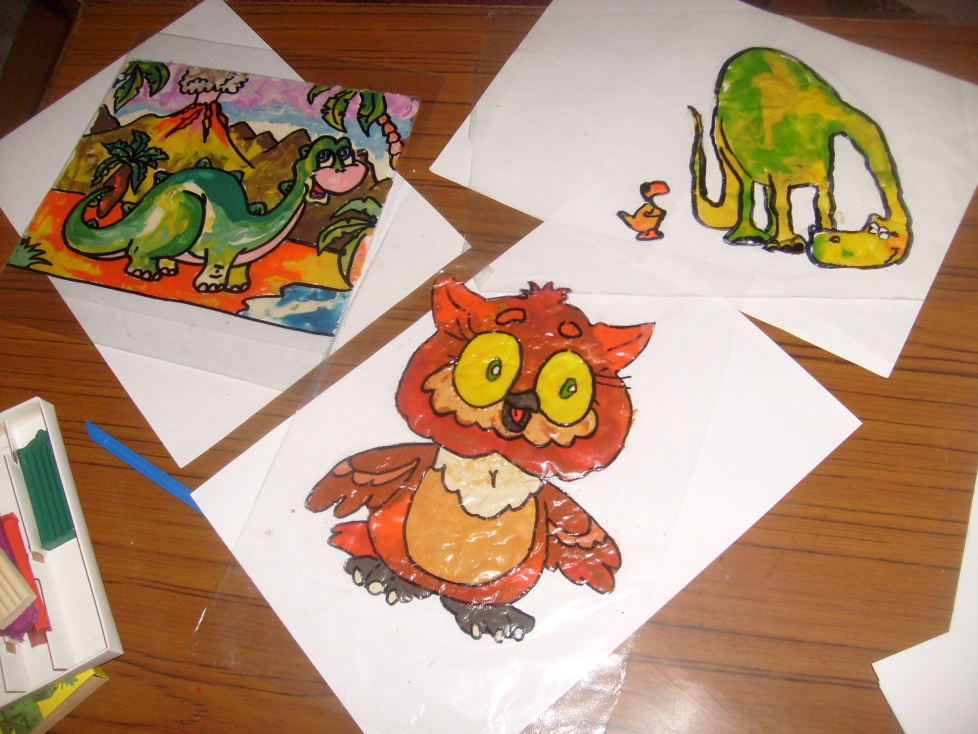 При участии 
в конкурсах
Нам понадобится
рисунки
обложка для дневника
пластилин
Маркер перманентный (водостойкий)
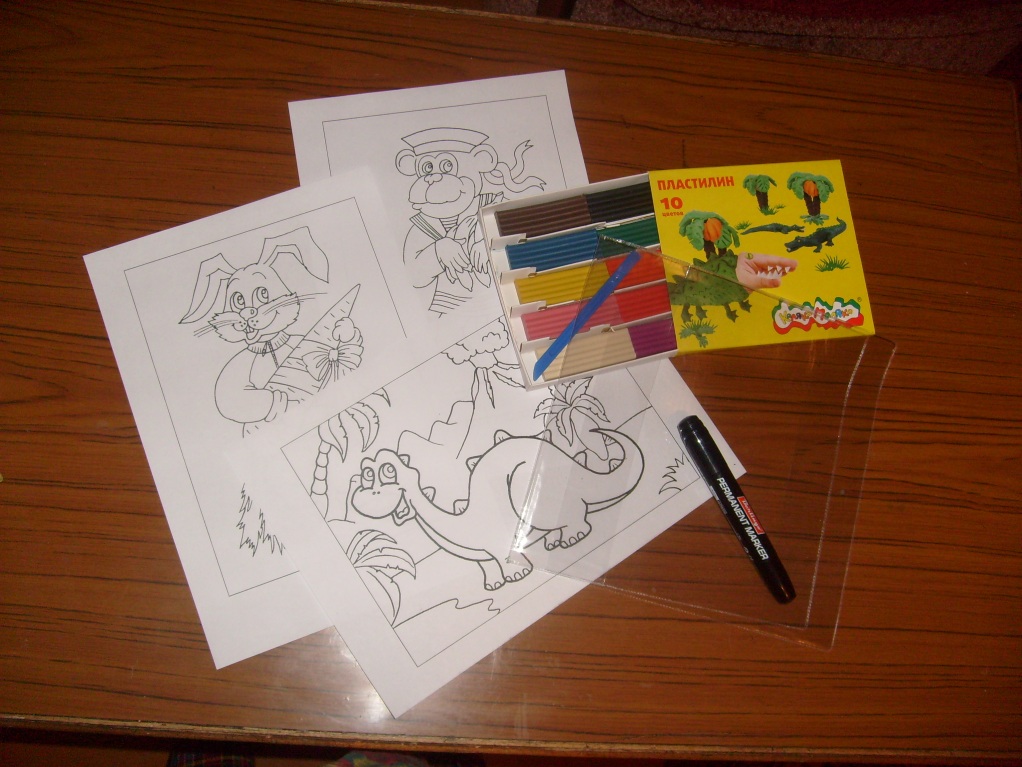 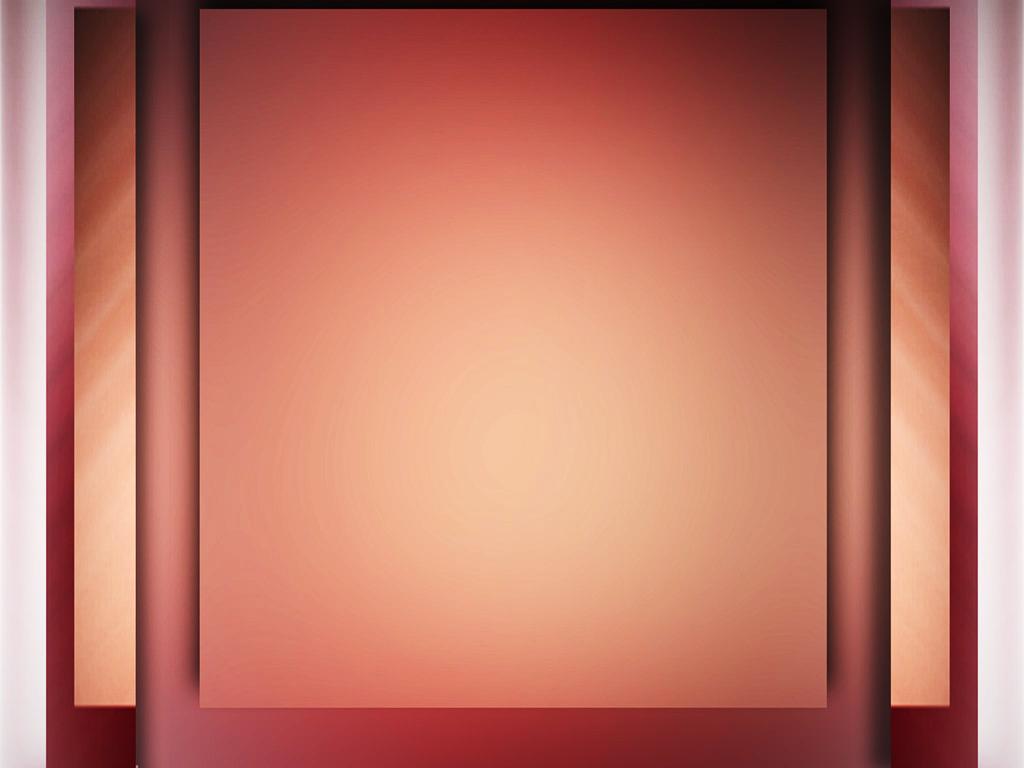 Вначале накладываем плёнку (обложку дневника) на рисунок и обводим контур рисунка маркером. Рисунок нам больше не нужен(если он только не цветной). Кладём плёнку с рисунком на белый лист не переворачивая его.
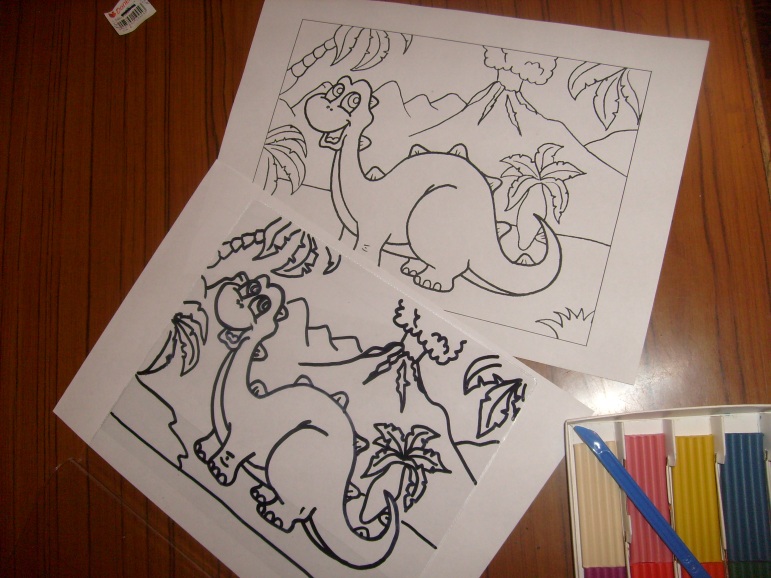 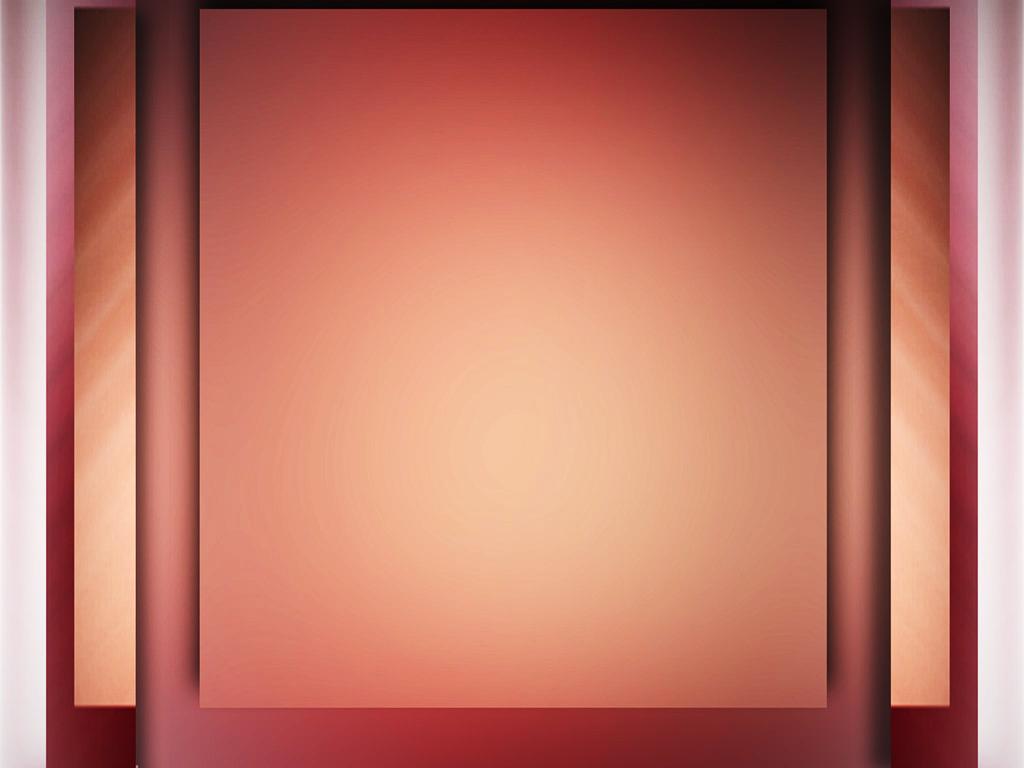 Наносим пластилин на плёнку с рисунком.  Работаем пластилином как красками.
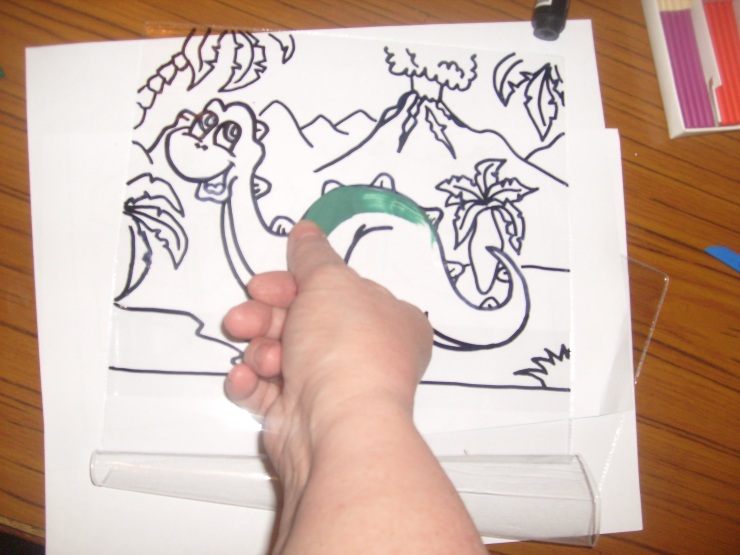 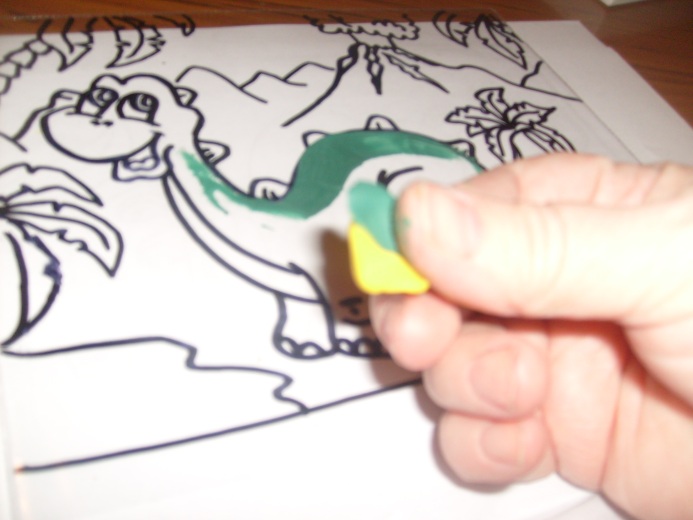 Можно смешивать пластилин в два – три цвета
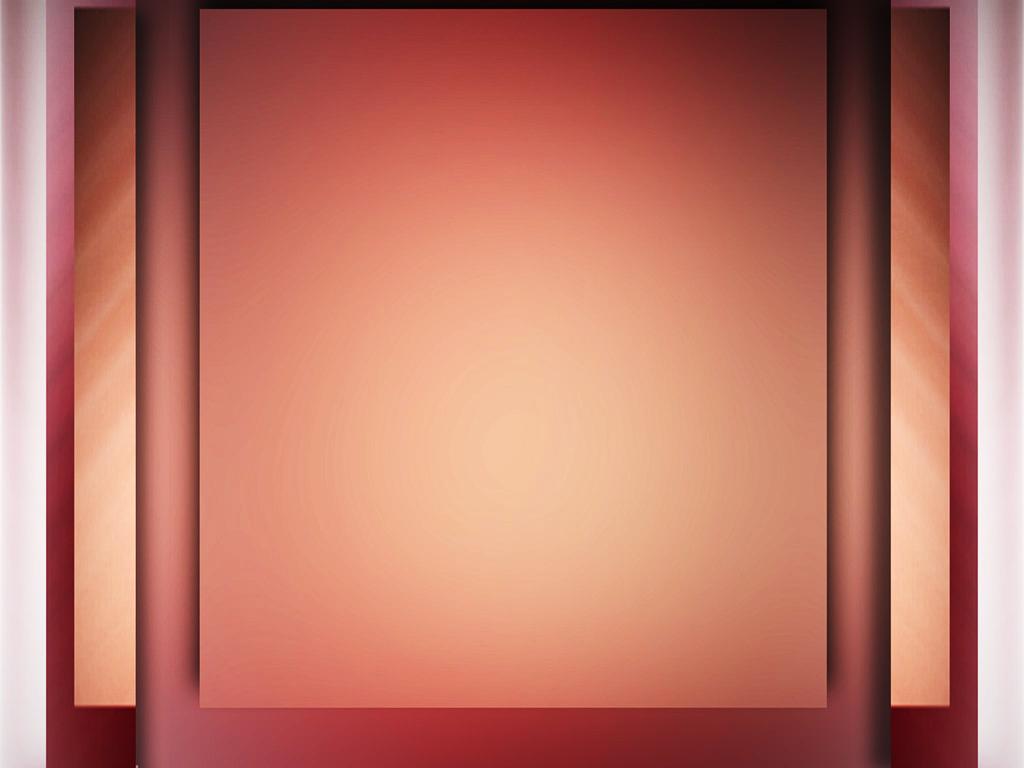 Вводим всё новые и новые цвета
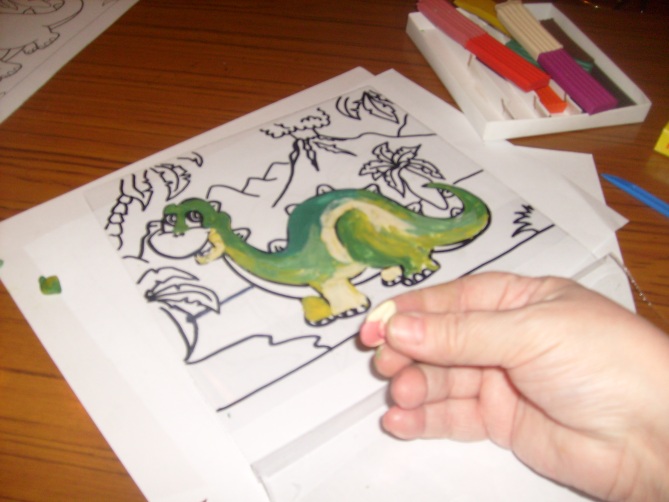 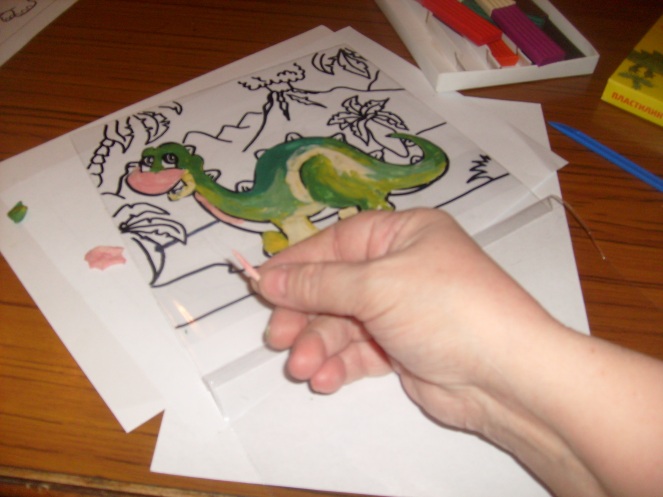 Это с той стороны, с которой лепили пластилин.
Это с лицевой стороны
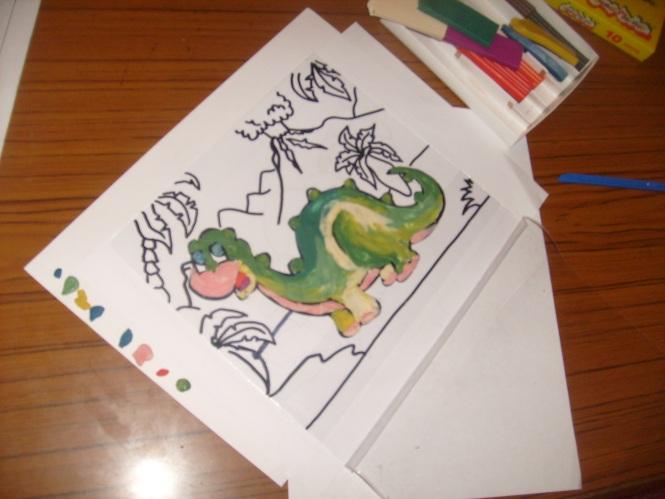 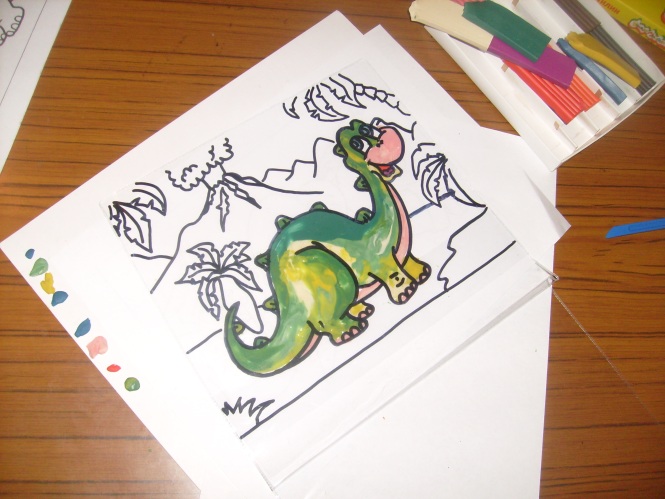 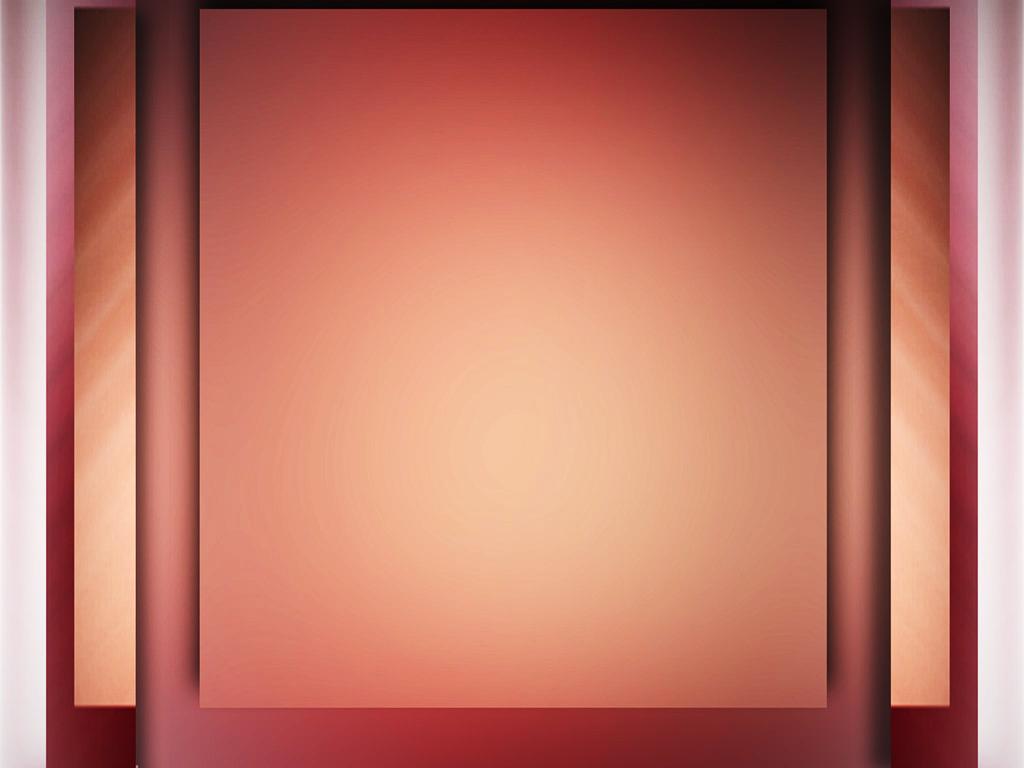 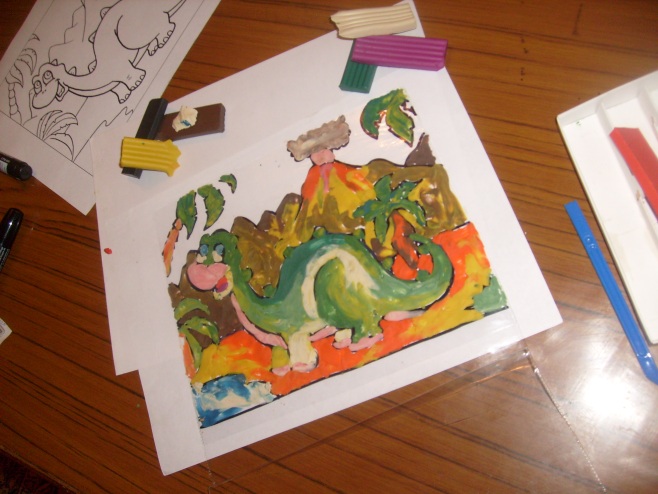 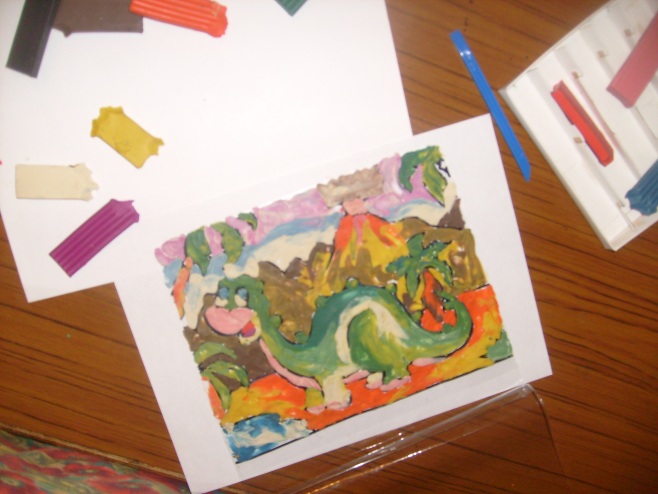 Немного фантазии и ваша работа       превращается в картину
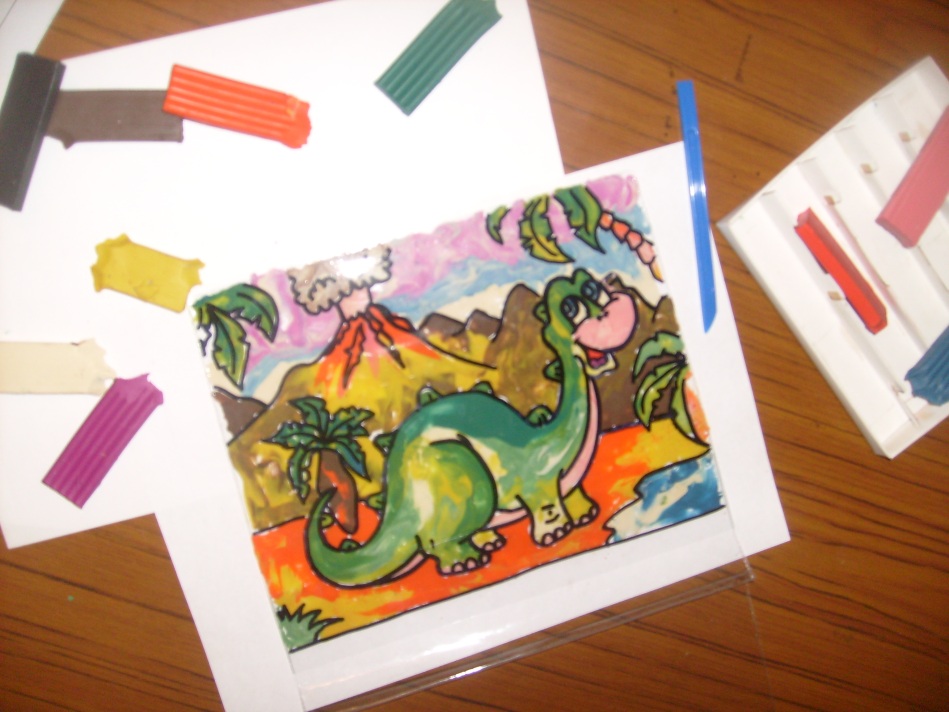 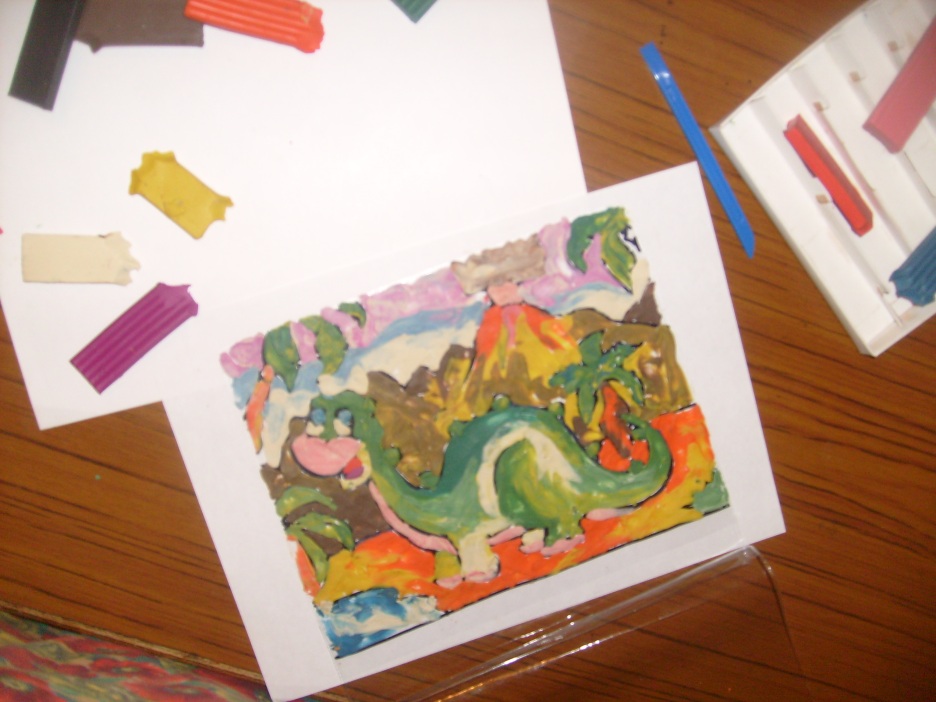 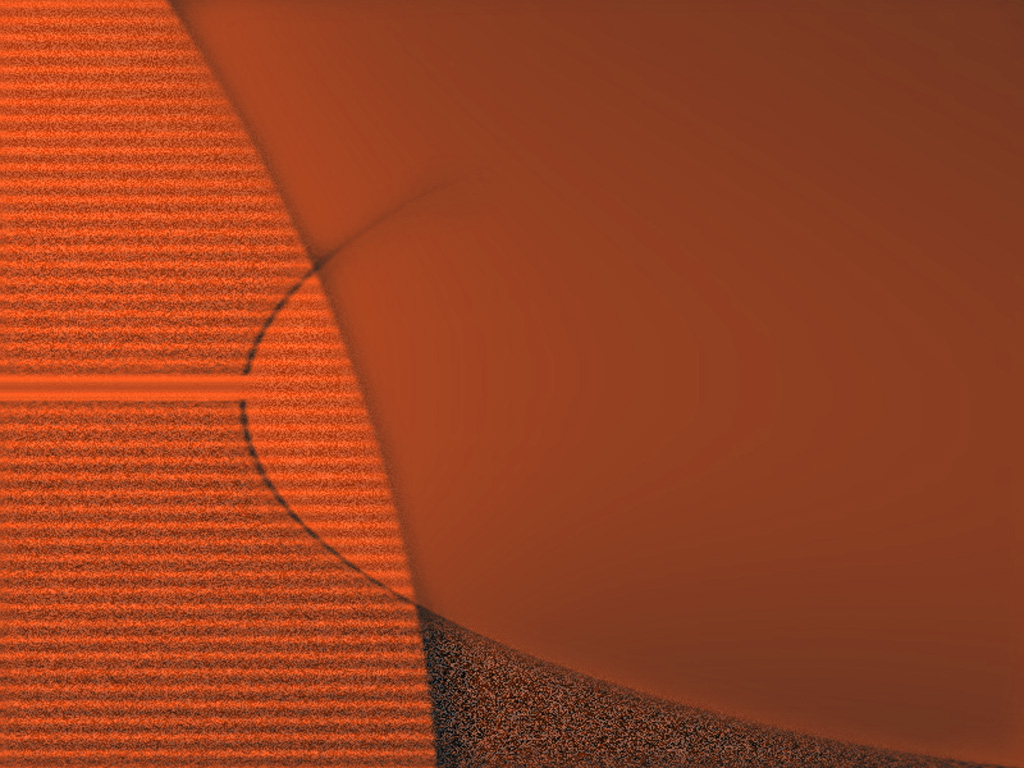 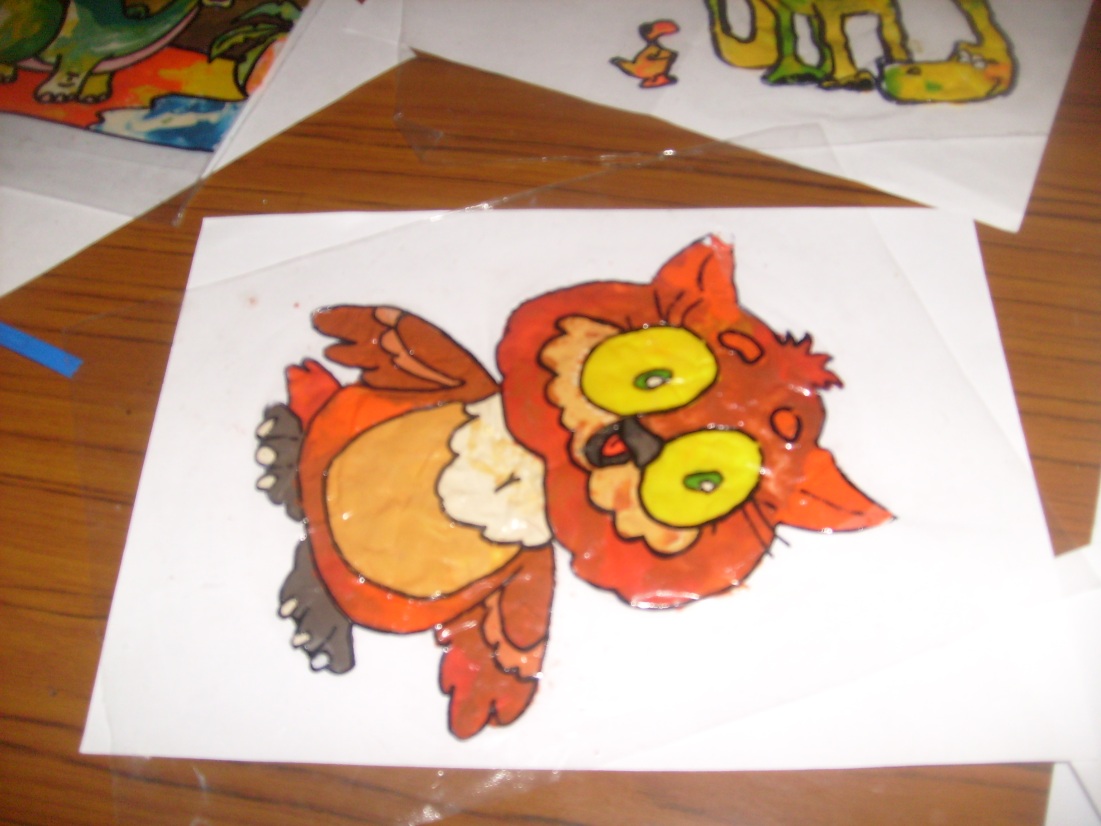 Желаем успехов!
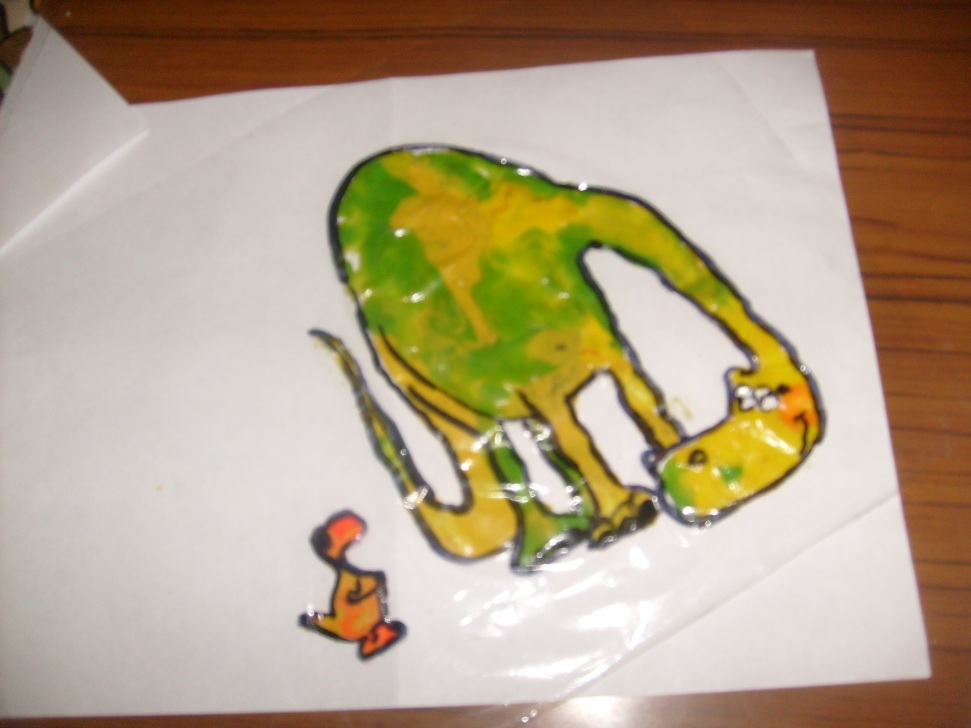 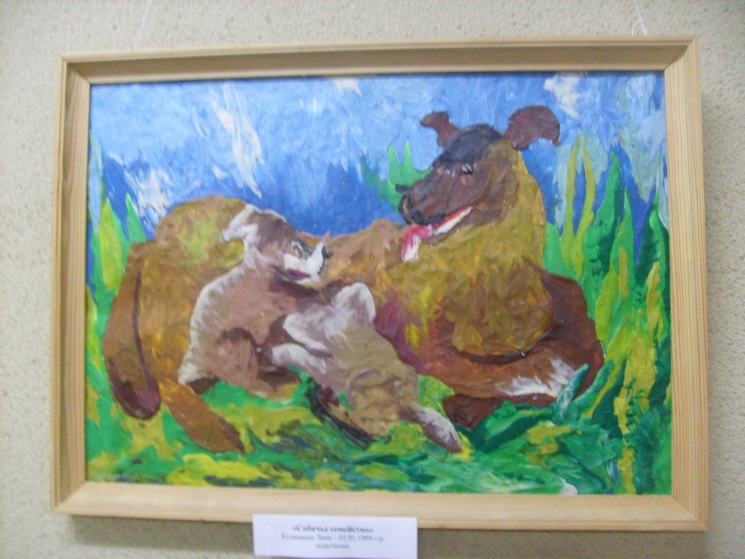